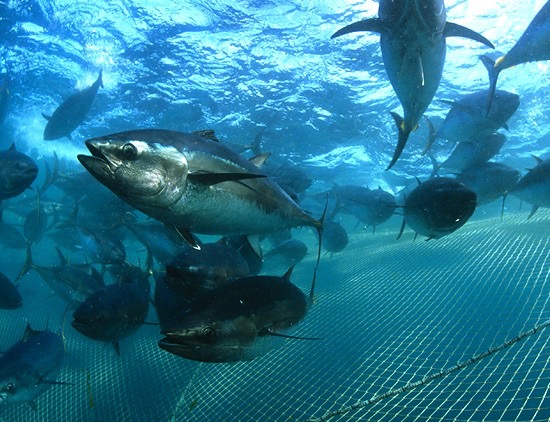 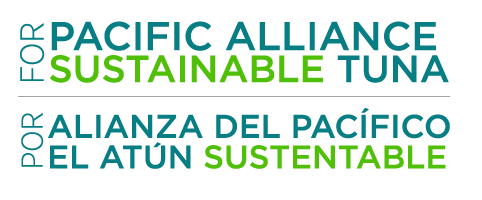 Noviembre de 2016
Desempeño de la Pesca Responsable y Basada en la Ciencia
CONTEXTO: PRINCIPALES TEMAS AMBIENTALES EN ATÚN
1
Poblaciones de atún 


Pesca incidental
Tiburones, rayas, tortugas – pesca significativa, en peligro por FADs/plantados y pesca no regulada (~80-100 Milliones de tiburones/año en todas las pesquerías, Oceana)
Delfines – 90,000 mortalidades (solo de la industria, NRDC)
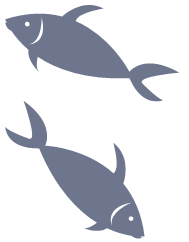 2
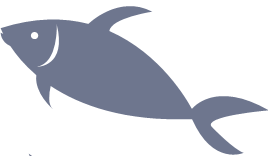 EMPRESAS MIEMBROS
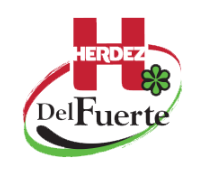 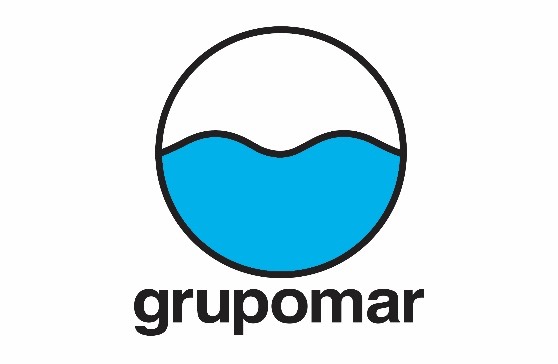 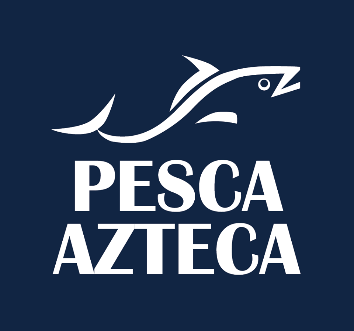 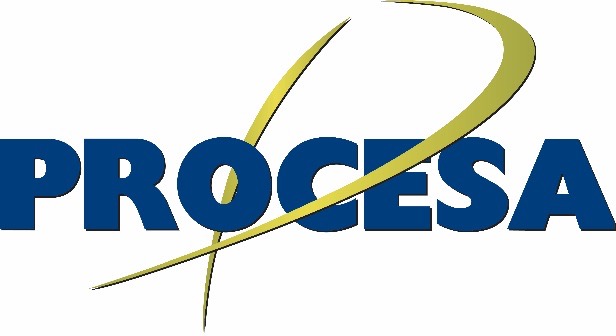 La Alianza está integrada por Grupomar, Herdez Del Fuerte, Pesca Azteca y Procesa. Esta organización se creó en agosto de 2014, sin embargo estas empresas han trabajado por más de 30 años en favor de la sustentabilidad. Por ser parte de la Alianza, estamos comprometidos a un mejoramiento continuo. 

Juntos representamos más del  90% de la producción de atún aleta amarilla y barrilete en México.
$1000
30,000
ATÚN RESPONSABLE  Y COMUNIDADES EN MÉXICO
EMPLEOS
MILLIONES
La industria crea 30,000 trabajos directos e indirectos en México.
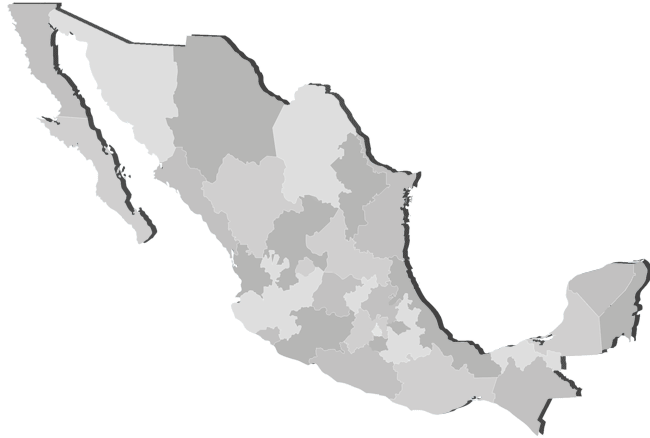 La industria contribuye $1000 millones a la economía de México y es una industria esencial para muchas comunidades en la costa.
115
MILLONES DE
PERSONAS
En México y Centro América dependen del atún para una proteína accesible.
PRÁCTICAS ACTUALES CLAVE DE SUSTENTABILIDAD. Nuestros miembros:
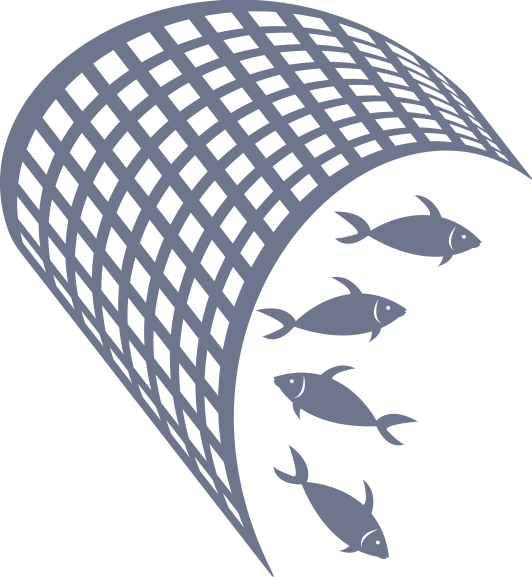 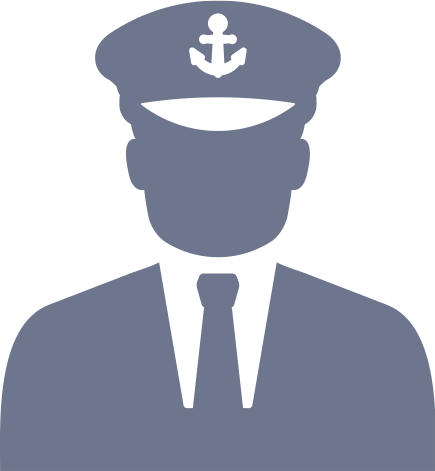 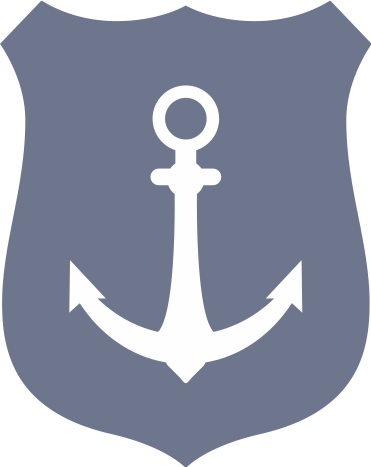 NORMATIVIDAD INTERNACIONALCumplimiento con los más estrictos lineamientos  de sustentabilidad de índole científico, establecidos por la CIAT y los expertos internacionales.
TRIPULACIÓN CAPACITADA
 Capacitación de capitanes y tripulación para realizar las operaciones de manera cuidadosa y responsable.
EQUIPO DE VANGUARDIA
Uso de tecnología y equipo de vanguardia respetuosos del medioambiente.
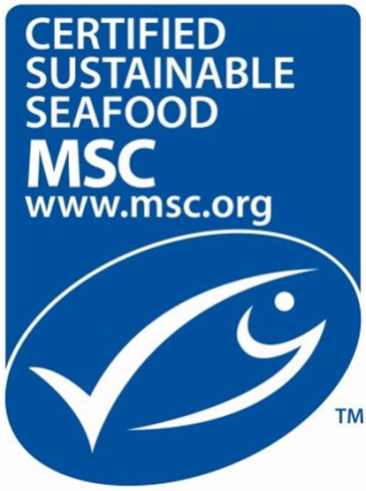 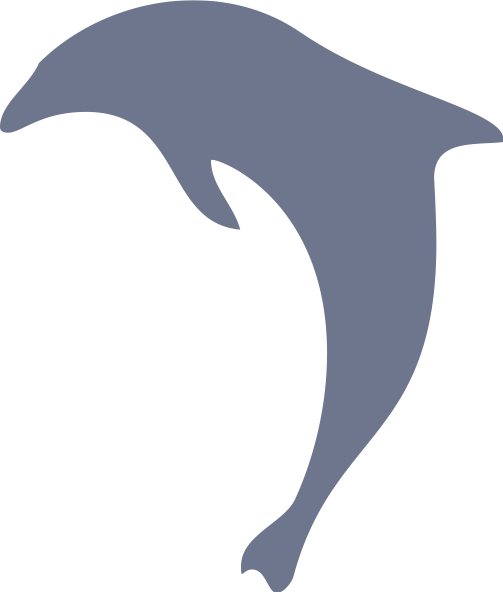 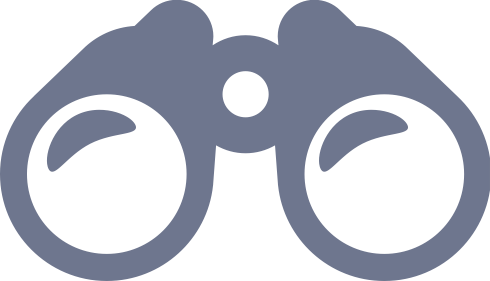 CERTIFICACIÓN MSC EN TRÁMITE
Compromiso para lograr la concientización de los grupos de interés y la comunidad mundial a través del proceso MSC.
MONITOREO 100% INDEPENDIENTE 
  Garantizar que todas las embarcaciones lleven a bordo a un observador independiente que verifique las prácticas.
PROTECCIÓN DE LOS DEFLFINES APICD 
 Estricto apego al Acuerdo del Programa Internacional de de Conservación de Delfines (APICD).
5 AÑOS
PROCESO
DAMOS PASOS IMPORTANTES EN FAVOR DEL MEDIO AMBIENTE
MSC
COMPROMISO
Por ejemplo:
Actualmente, la Alianza busca obtener la certificación MSC a manos de SCS Global Services.
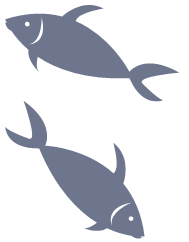 Los miembros de la Alianza se comprometieron voluntariamente a suspender la pesca del atún aleta azul por un periodo de 5 años.
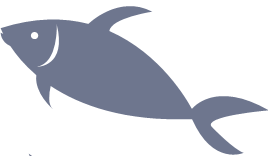 VOLUNTARIO
TÉCNICA : PESCA CON DELFINES
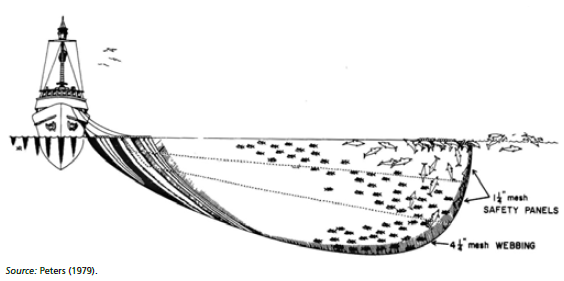 Específicamente para proteger poblaciones de atún y minimizar pesca incidental.
TÉCNICA SUSTENTABLE
Las ONGs más importantes internacionalmente apoyaron el método de pesca como el más sustentable …

“Los adelantos en la tecnología de pesca han reducido significativamente los impactos en delfines, y los barcos de cerco que pescan sobre delfines se han convertido en el método más viable ecológicamente  para la pesca de atún en el Pacífico Oriental Tropical.”

EDF, Greenpeace, Ocean Conservancy, y WWF, 1997, Corte Federal de EEUU
Apoyado por la Administración Clinton
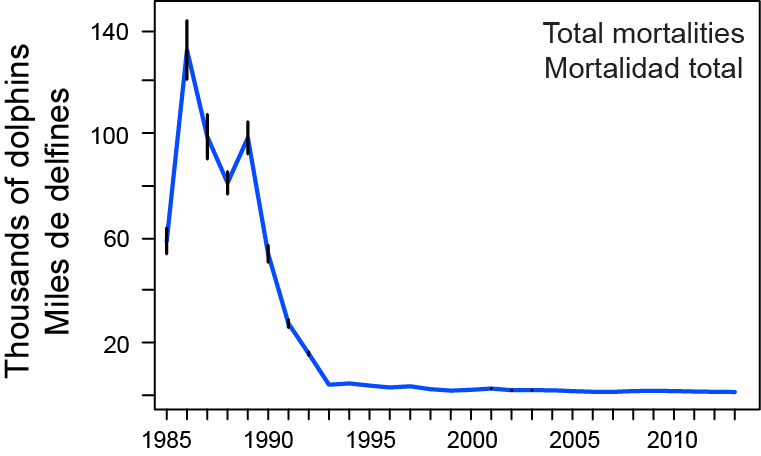 SIN EMBARGO,  HUBO UN MOMENTO EN QUE EL OCÉANO NO ERA UN LUGAR SEGURO PARA LOS DELFINES
¿POR QUÉ LA ALTA MORTALIDAD?
Océano desregulado (en ese tiempo eran capturados predominantemente por los EUA)

Prácticas pesqueras deficientes

Equipo malo

Tripulaciones no entrenadas para la protección del delfín

Falta de concientización en las tripulaciones
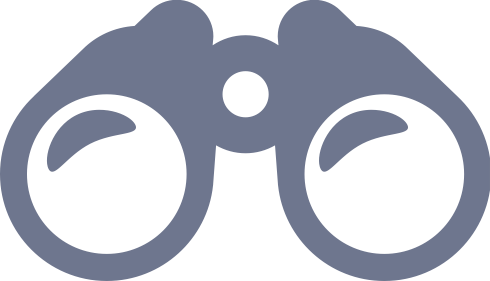 Como resultado de los esfuerzos de la APICD, la mortalidad estimada de los delfines en el OPO disminuyó en un 99% para 1997, 
haciéndolo el océano más seguro para delfines.
PRÁCTICAS ACTUALES CLAVE –PROTECCIÓN DE LOS DELFINES
Adhesión Acuerdo del Programa Internacional para la Conservación de los Delfines (1995)
Buzos verifican captura incidental de delfines 
Verificación y cumplimiento 100%  independiente
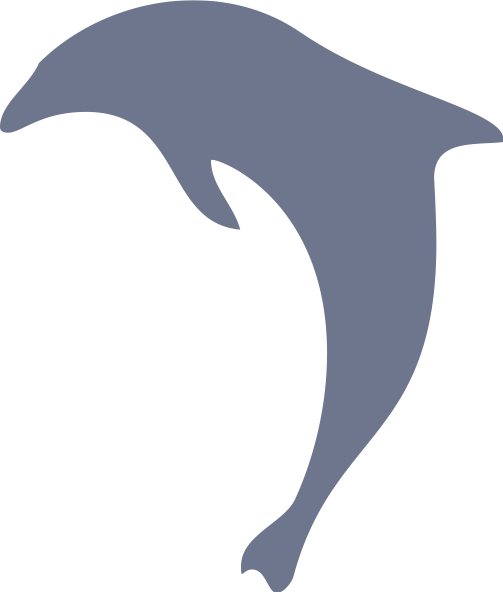 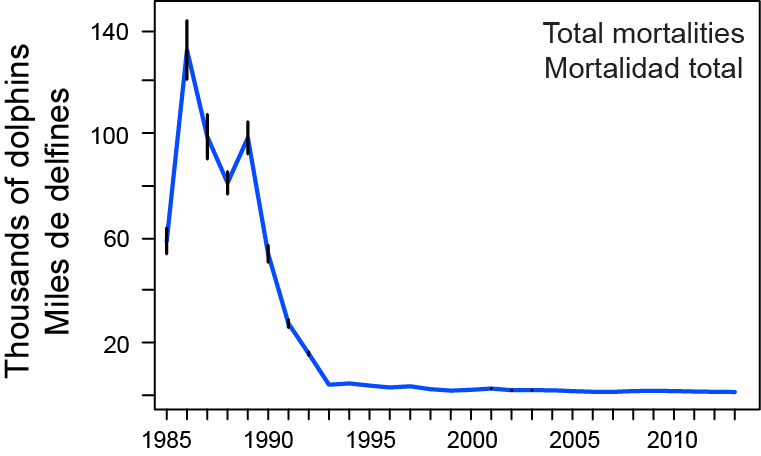 HOY EN DÍA: CASO DE ÉXITO
2014 
95.4% de los viajes con cero mortalidad
Mortalidad < 1000
RETOS
Litigación comercial internacional basada en prácticas históricas.
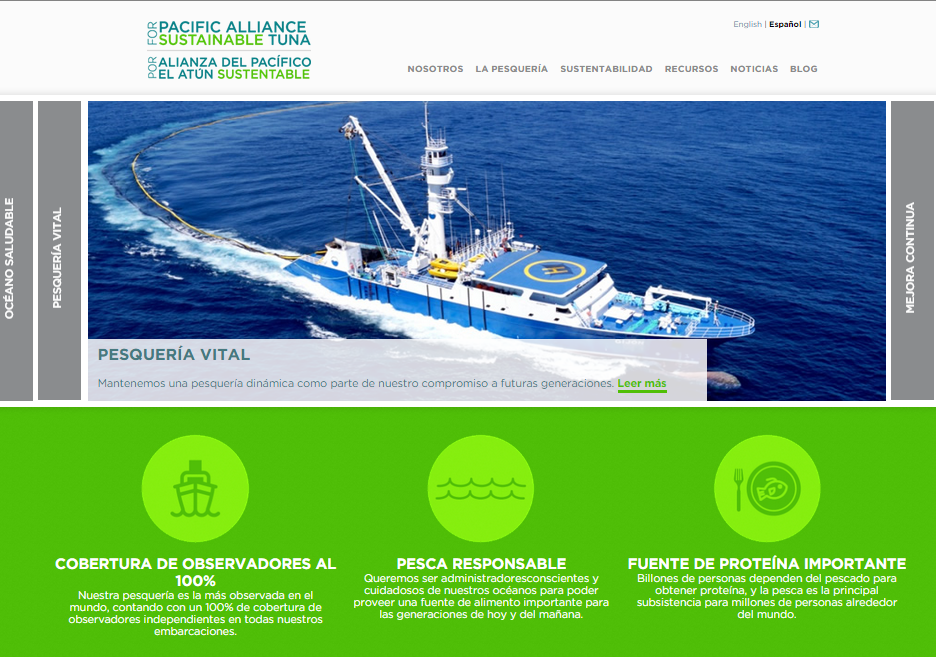 www.pacifictunaalliance.org
!
!
gracias
DIRECTORA EJECUTIVA 
MARIANA RAMOS
mariana@pacifictunaalliance.org